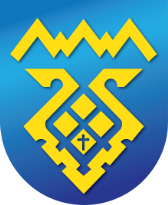 Администрация 
городского округа Тольятти
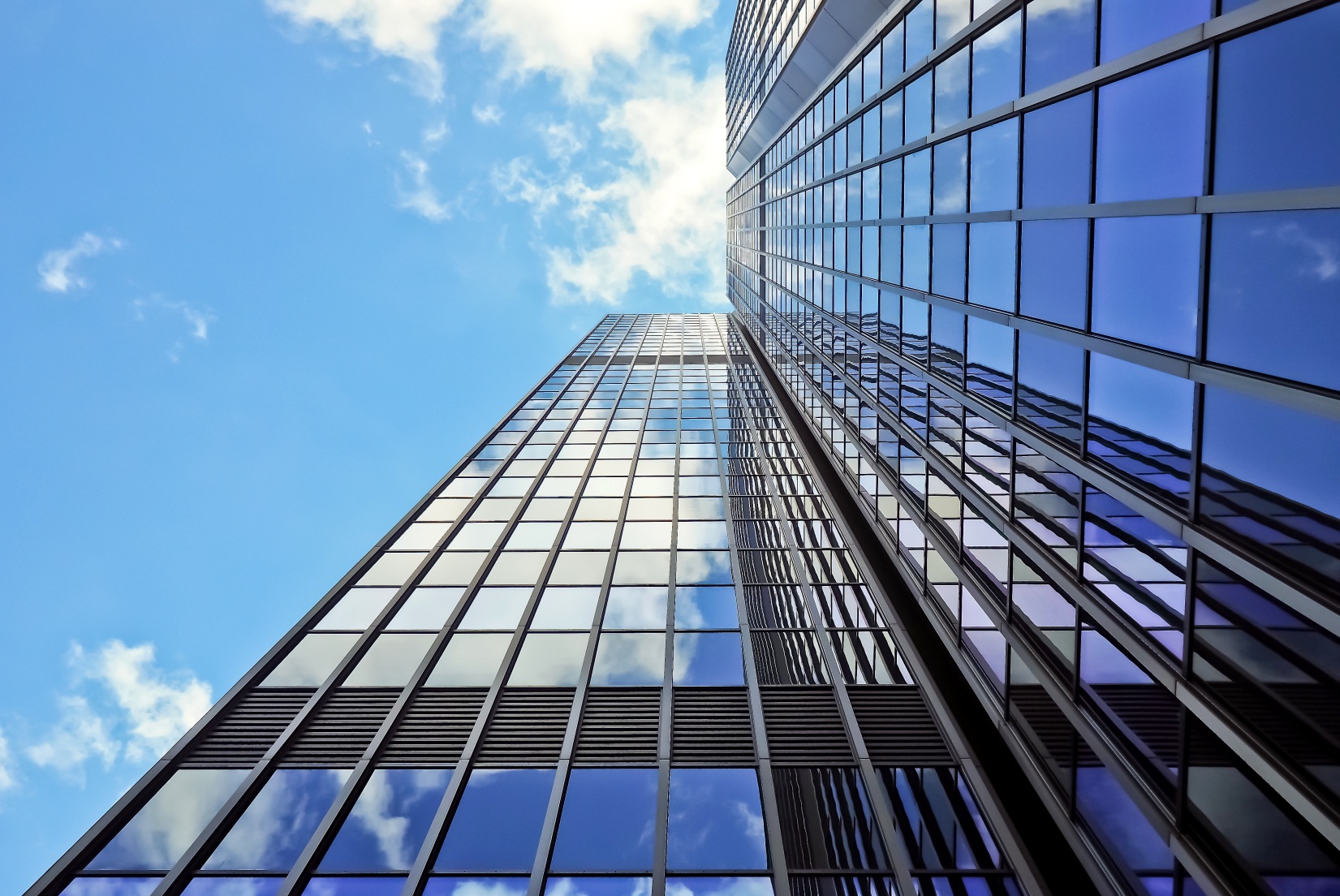 Департамент информационных технологий и связи
ПРОЕКТ БЮДЖЕТА 
  на 2022 год
Проект бюджета ДИТиС на 2022 год = 275 758 тыс.руб.
МП ДИТиС «Развитие информационно-телекоммуникационной инфраструктуры г.о.Тольятти на 2022-2026годы»
220 302 тыс.руб.
1
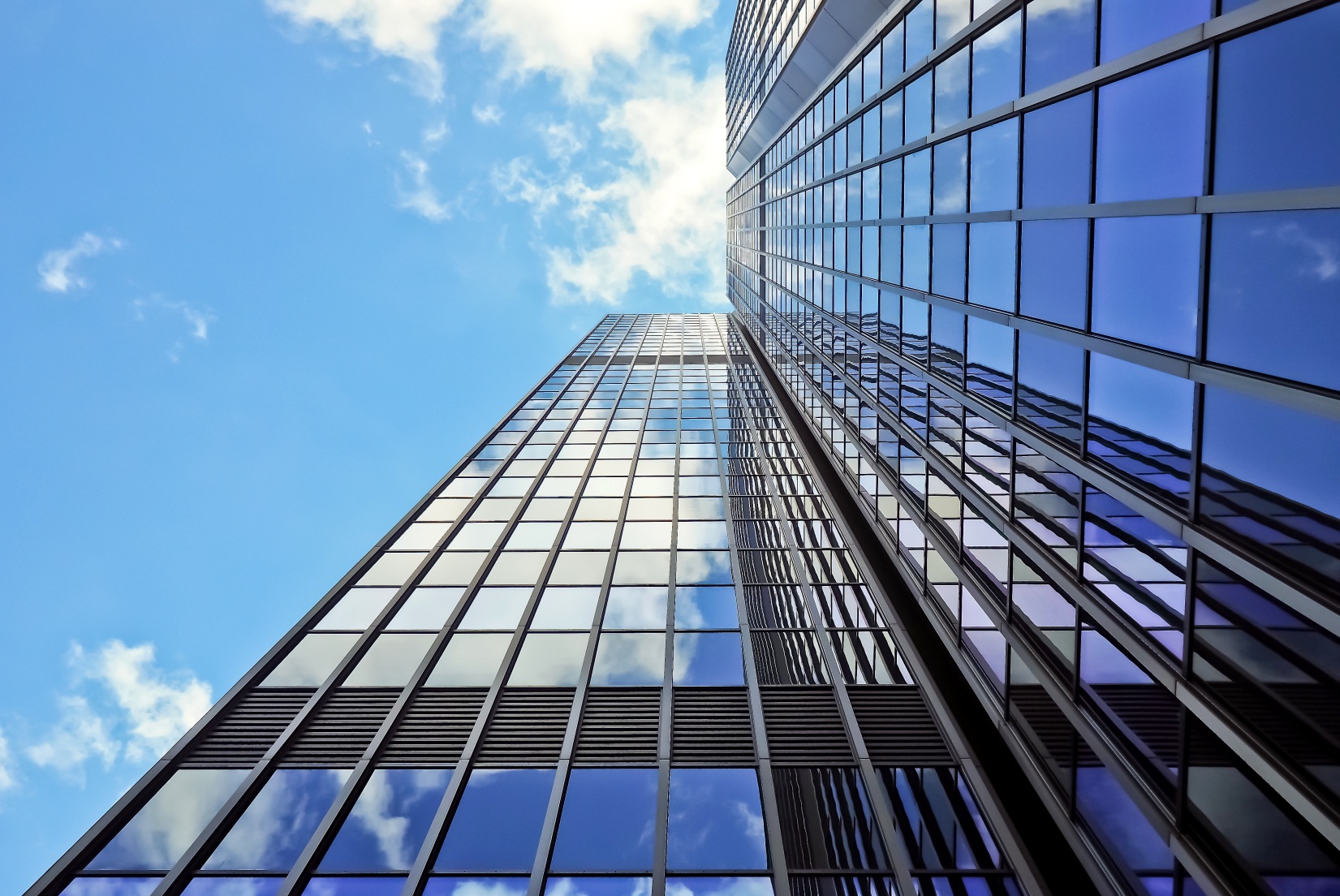 Расходы по смете ДИТиС 
27 497 тыс.руб.
Субсидия МАУ МФЦ на выполнение МЗ
192 208 тыс.руб.
Субсидия на иные цели - 597 тыс.руб.
МП Организационного управления администрации «Развитие органов местного самоуправления г.о.Тольятти на 2017-2022 годы»
2
55 456 тыс.руб.
2
Структура бюджета 2022       (тыс.руб.)
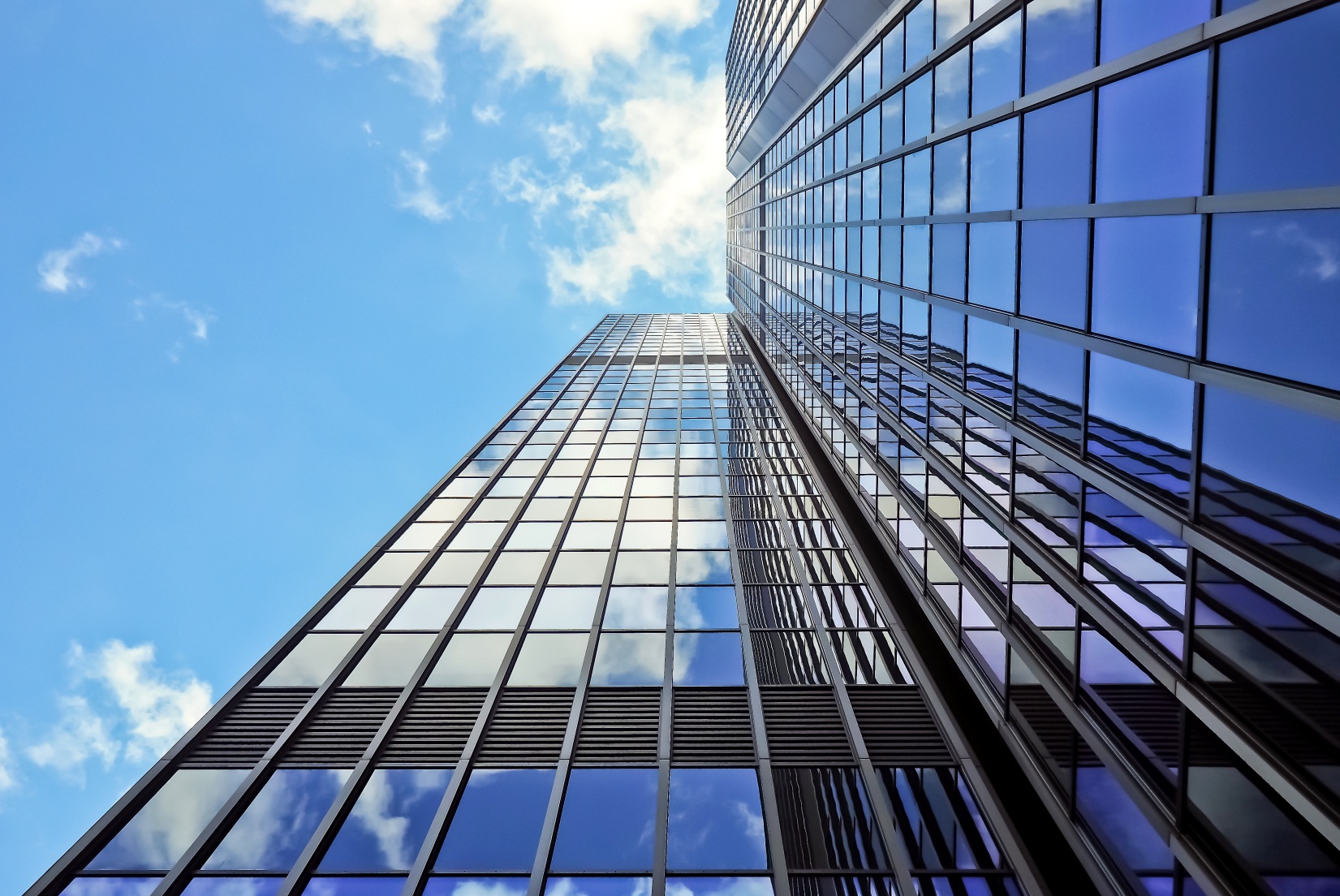 3
Задача 1. Формирование электронного муниципалитета
Организация предоставления государственных, муниципальных  услуг администрацией и мун. учреждениями г. о. Тольятти  в электронном виде
200 тыс.руб.
1.1
Разработка и публикация интерактивных электронных форм  заявлений на РПГУ в САМВ
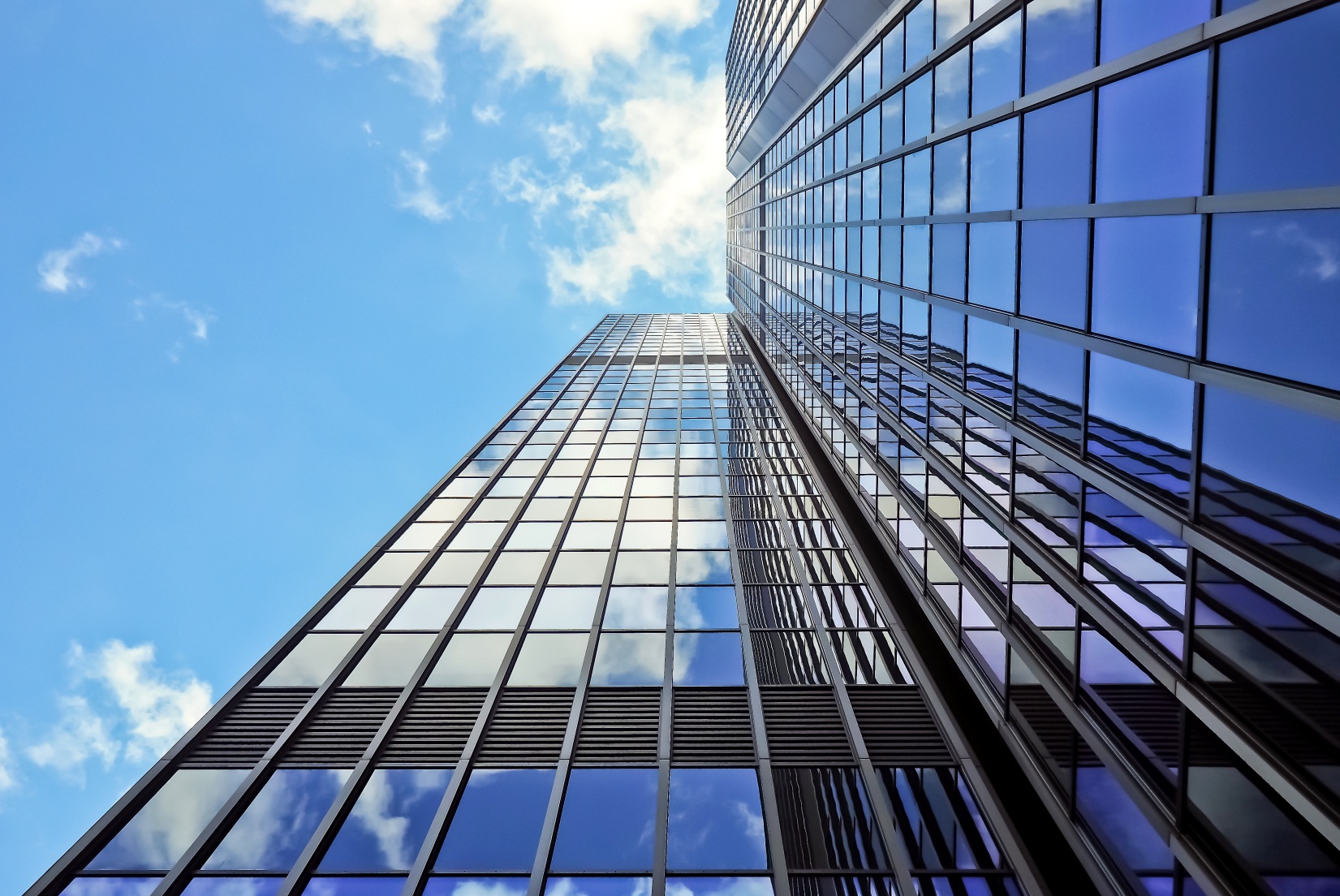 Развитие системы электронного документооборота
администрации городского округа Тольятти
3 067,2 тыс.руб.
1.3
Годовая тех. поддержка СЭД «Дело»
ВСЕГО по Задаче 1:  3 267,2 тыс.руб.
4
Задача 2.  Формирование современной базовой информационно-технологической инфраструктуры обработки и передачи информации
2.1
Разработка, приобретение и эксплуатация информационных систем
509,6 тыс.руб.
Годовое сопровождение и совершенствование
информационных систем АИС ОГД и ГИС «ИнГЕО»
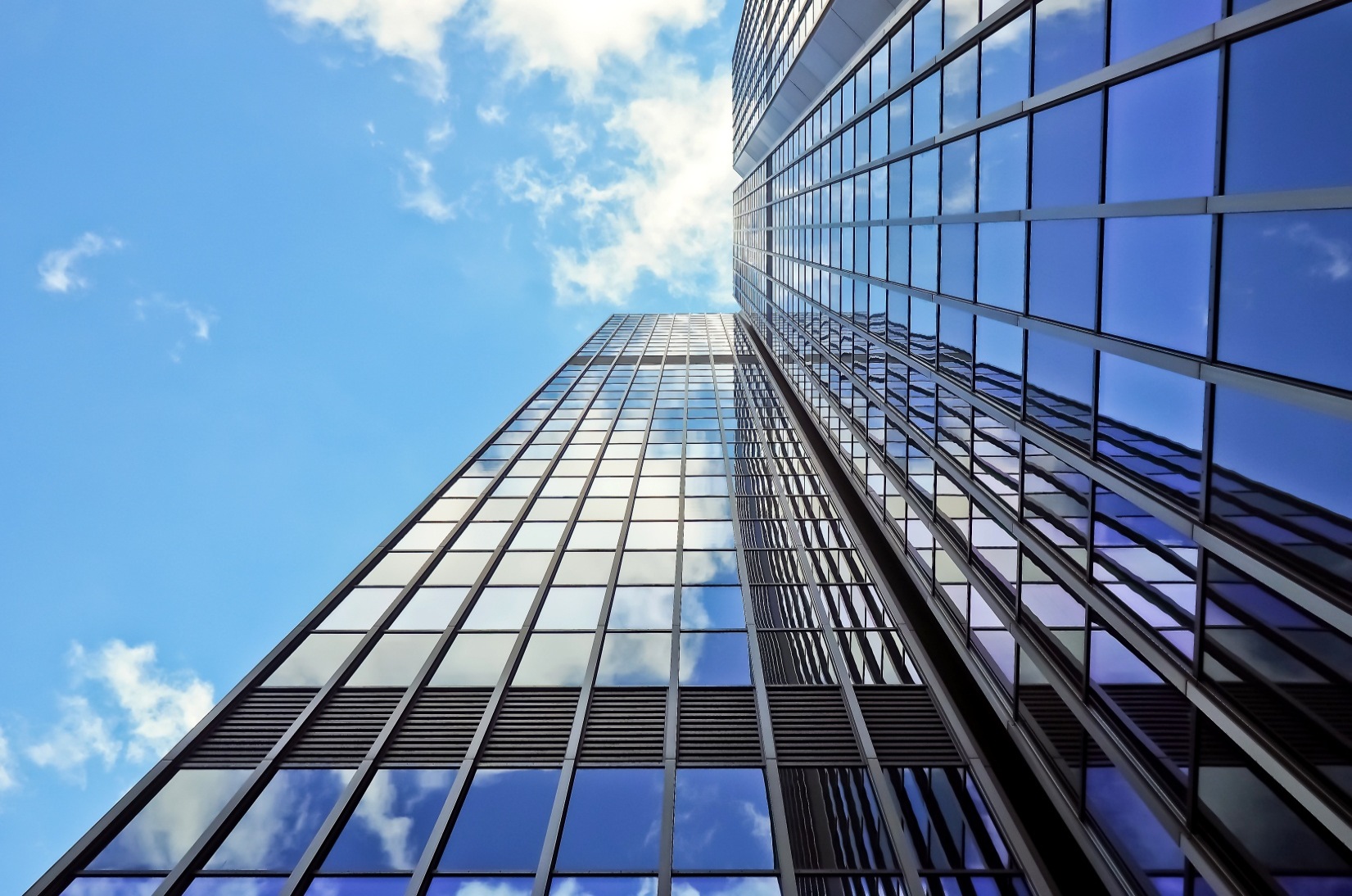 Годовое лицензионное сопровождение ПК «Парус8»
1 563,8 тыс.руб.
Годовое лицензионное сопровождение ПК «Гранд-смета»
1 235,0 тыс.руб.
Годовое сопровождение СПС «КонсультантПлюс»
417,8 тыс.руб.
Годовое информационное обслуживание ПК «NORMA СS»
191,4 тыс.руб.
Годовое сопровождение ПК «Адепт-Проект»
68,4 тыс.руб.
Годовая лицензионная подписка на использование ПО  «ESTIMATE»
74 тыс.руб.
Годовой онлайн доступ к Информационному сервису «МКД-расчет»
14,8 тыс.руб.
Приобретение программного обеспечения для ПК
4 608,0 тыс.руб.
Приобретение лицензий  геоинформационного сервиса «ТехноКад-Муниципалитет»"
300 тыс.руб.
5
ВСЕГО :  9 082,8 тыс.руб.
Приобретение,ремонт,обслуживание и содержание компьютерного оборудования и оргтехники,а также прочие работы,услуги,связанные с его эксплуатацией
2.2
Содержание и техническое обслуживание компьютерной техники
2 200,0 тыс.руб.
Содержание 12 серверных (ремонт серверов и сетевого оборудования)
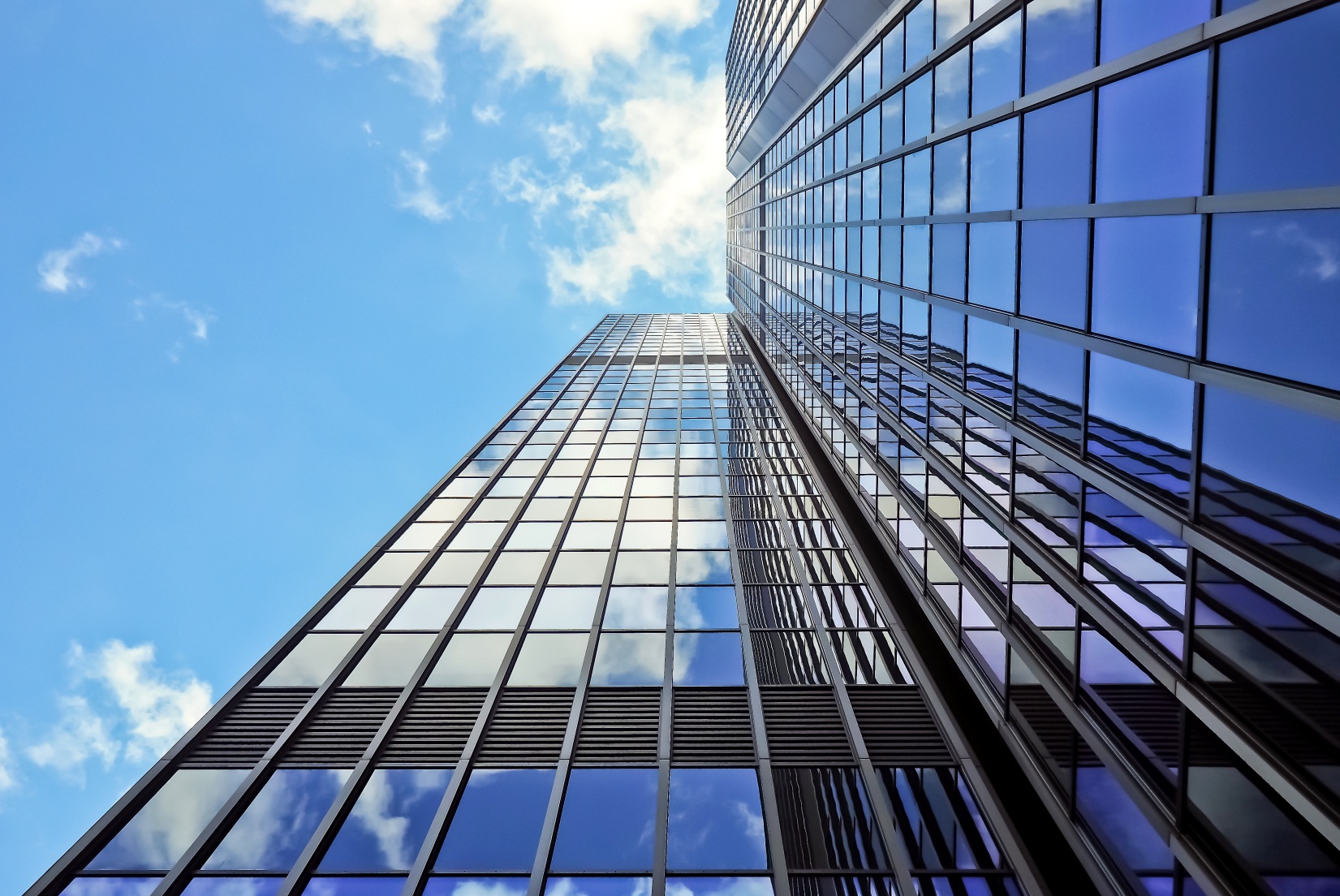 Ремонт и обслуживание более 1000 рабочих мест пользователей (компьютеры, мониторы, принтеры, МФУ, ксероксы и сканеры, телефонные аппараты), Заправка картриджей для печатающих устройств
Приобретение компьютерной техники  (68 ПК)
3 400 тыс.руб.
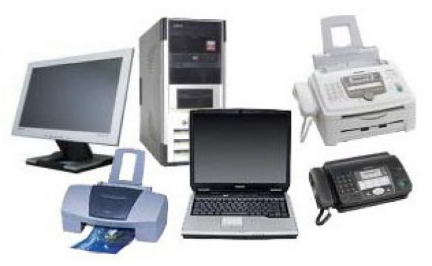 6
Содержание, обслуживание, модернизация и развитие муниципальной системы передачи данных
2.3
Интернет
Интернет и каналы связи
1 423,0 тыс.руб.
Услуги по содержанию коллектора
Пользование волоконно-оптическим кабелем связи
Пользование кабельной канализацией под оптические линии связи
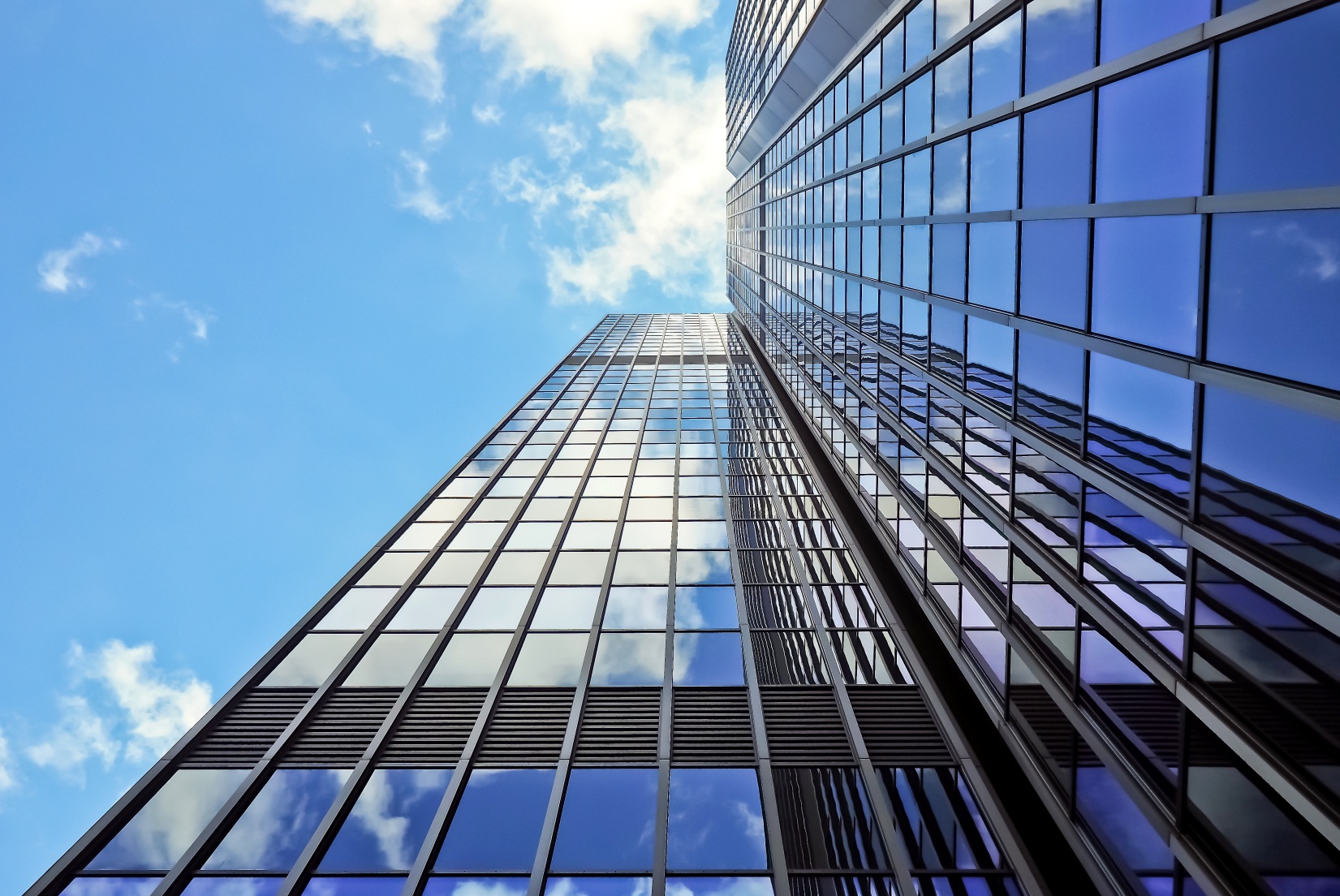 ВСЕГО  5 612 тыс.руб.
Ремонт волоконно-оптического кабеля
Телефонная связь
4 189,0 тыс.руб.
Обеспечение администрации  услугами междугородной, внутризоновой, городской связи
Обеспечение администрации услугами международной связи
Обеспечение администрации услугами сотовой связи
Оплата выделенных линий связи и Хайком
Оплата выделенных линии связи для IP телефонии
Тех.поддержка IP АТС
7
Задача 3. Мероприятия по защите информации
Обеспечение информационной безопасности персональных данных и иных конфиденциальных сведений
3.1
Техническая поддержка защищенной сети передачи данных ViPNet
490,0 тыс.руб.
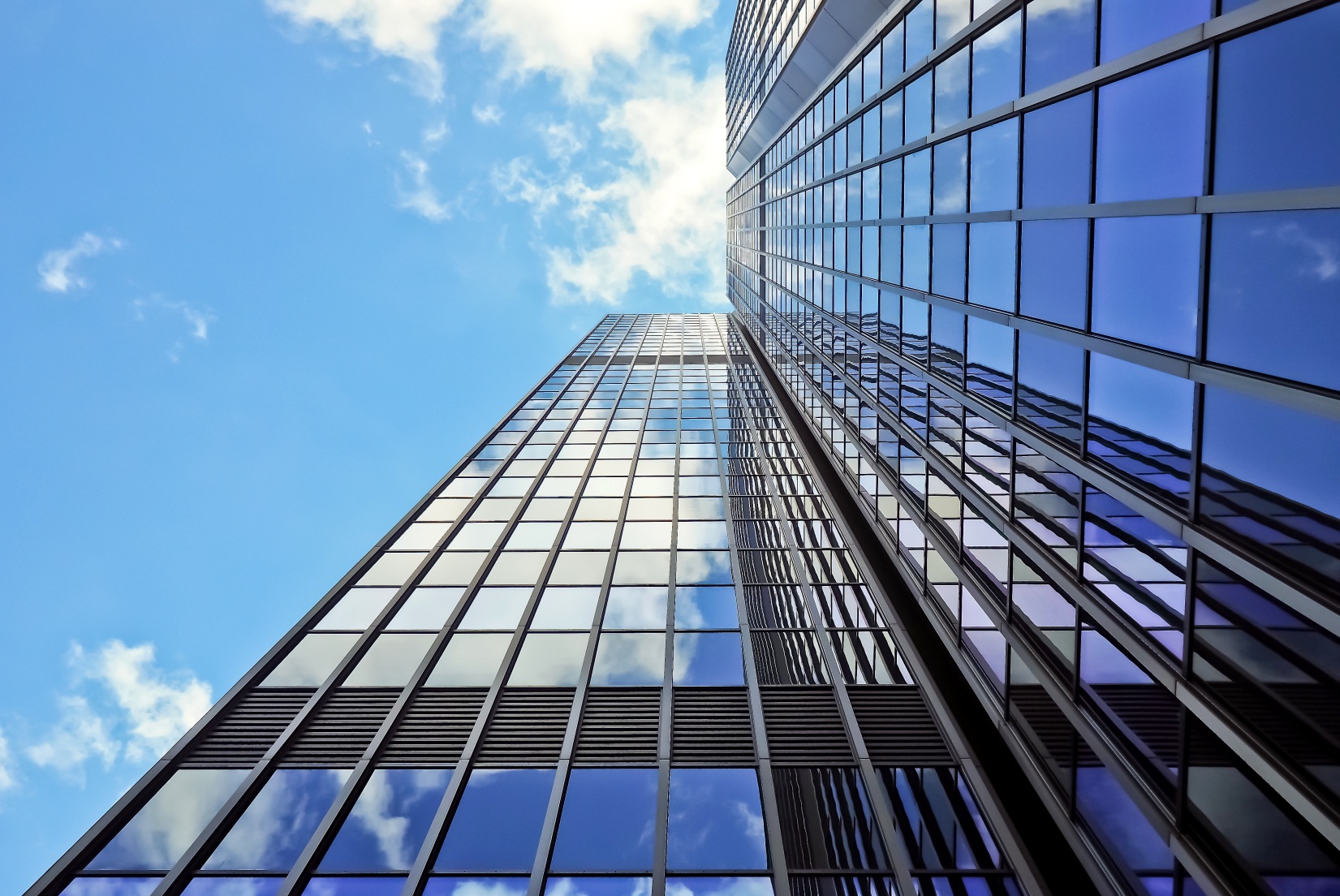 Приобретение аппаратно-программного комплекса межсетевого экранирования
295,0 тыс.руб.
Обновление системы защиты информации от несанкционированного  доступа на компьютерах, на которых установлены информационные системы, использующие  персональные данные (  программный продукт DallasLock 8.0)
1 850,0 тыс.руб.
Продление лицензий на антивирусную защиту
1 300,0 тыс.руб.
3.2
ВСЕГО  3 935 тыс.руб.
8
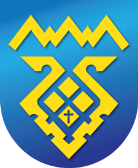 Благодарим за внимание!
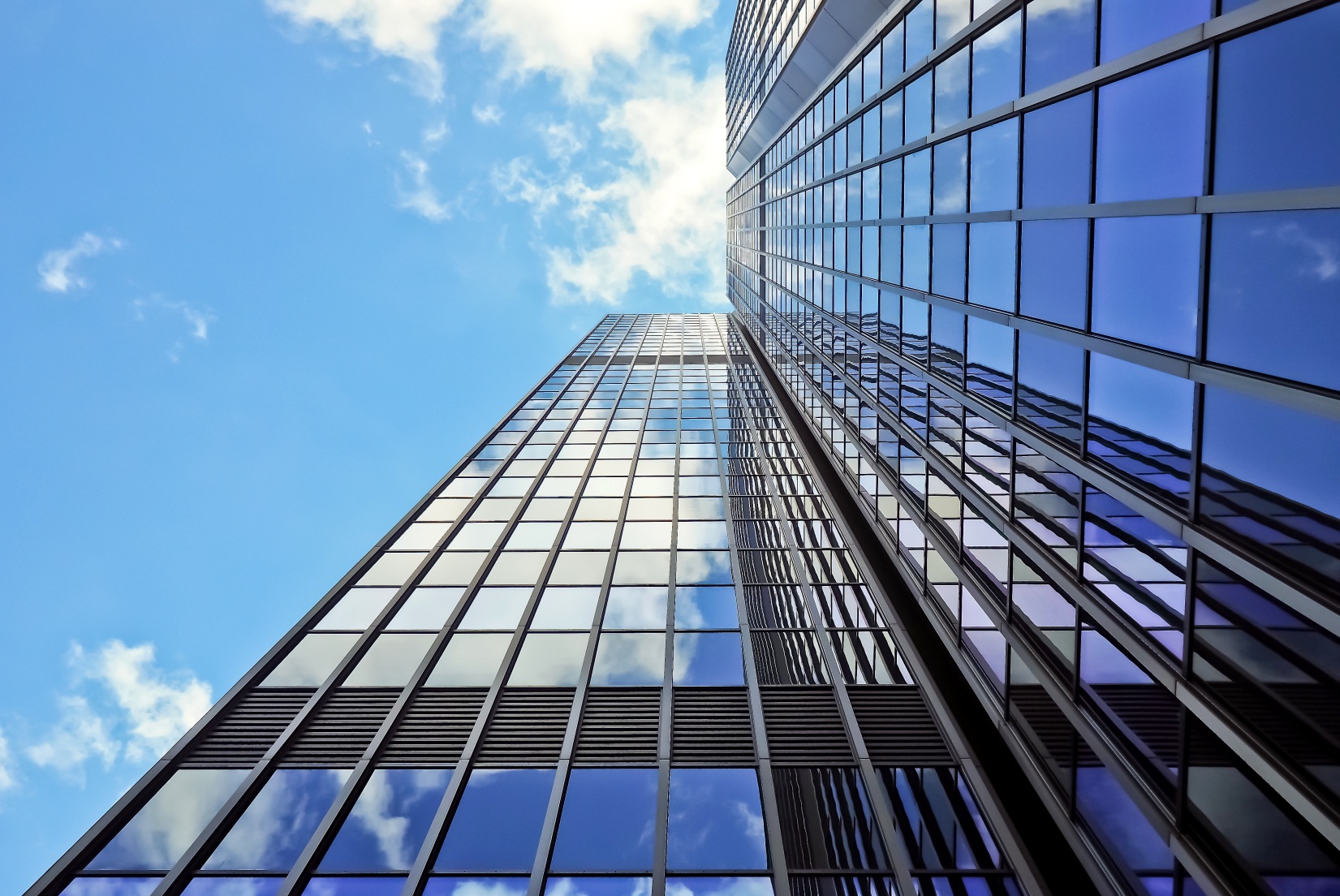